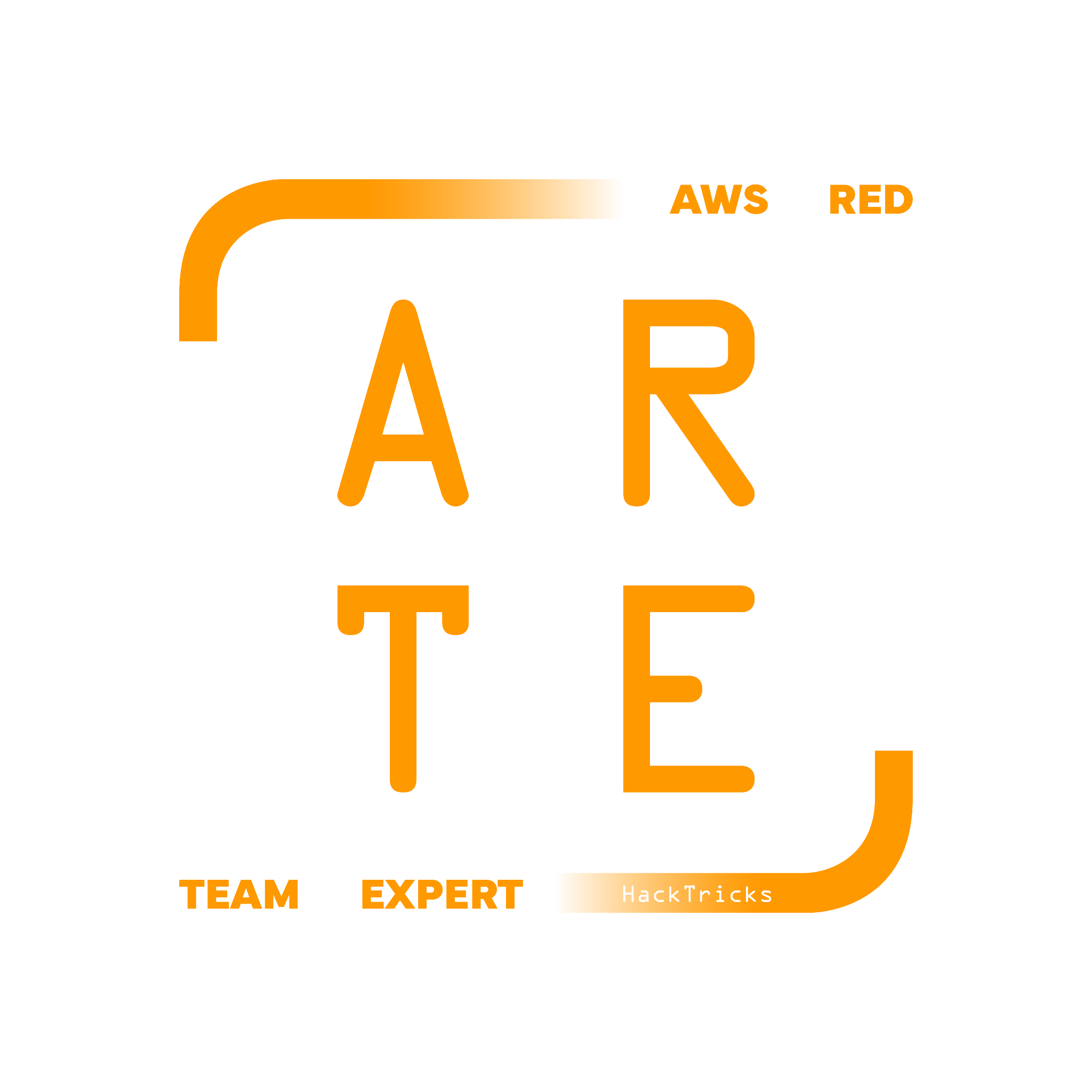 AWS White Box Methodology
HackTricks Training
https://t.me/CyberFreeCourses
Basic AWS Whitebox Audit Methodology
Starting Point:
You need to do an AWS audit of 1 or more AWS accounts of a client
You somehow can access these accounts with the policy arn:aws:iam::aws:policy/ReadOnlyAccess
You probably know nothing about the accounts
What to check:
Benchmark checks
Services enumeration
Exposed assets
IAM Permissions
Integrations
https://t.me/CyberFreeCourses
https://cloud.hacktricks.xyz/pentesting-cloud/pentesting-cloud-methodology
Benchmark Checks
Initially we (usually) don’t have information about the AWS accounts → Running this checks automatically gives information about what is happening in the accounts & find low hanging fruits
These are checks such as AWS best practices, CIS Benchmark, custom checks from Cloudsploit or Prowler…
They can be run automatically
Although, if it’s your first time, I recommend you doing the CIS benchmark manually a couple of time and learn why are those checks being made
Tools:
https://github.com/turbot/steampipe-mod-aws-compliance
https://github.com/turbot/steampipe-mod-aws-insights
https://github.com/aquasecurity/cloudsploit
https://github.com/prowler-cloud/prowler
https://github.com/BishopFox/cloudfox
https://github.com/nccgroup/ScoutSuite
https://t.me/CyberFreeCourses
https://cloud.hacktricks.xyz/pentesting-cloud/pentesting-cloud-methodology
Services Enumeration
In the previous step you should have found most of the services & regions that are being used and you now should be familiar with most or all of the AWS accounts you need to test
To confirm you found all the services and regions go to the billing space of each account and check of the services and regions that appear in there
In a URL such as https://us-east-1.console.aws.amazon.com/billing/home?#/bills?year=2023&month=4 you should be able to find this information
Once confirmed services & regions & having found thelow hanging fruits previously, it’s time to check the servicesmanually, learn what they are used for, how are they connectedbetween them, and confirm the previous findings.
Some clients will be using AWS services you are notfamiliar with. This is usually a great opportunity to spenda few hours learning about them (and sending PRs toHackTricks cloud if you find anything new).
https://t.me/CyberFreeCourses
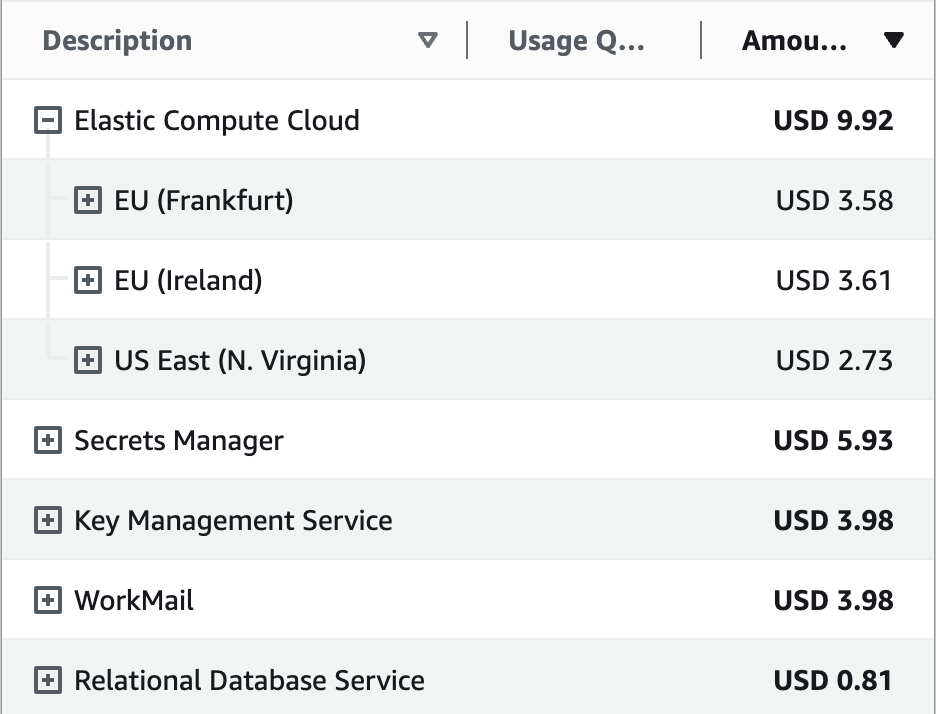 https://cloud.hacktricks.xyz/pentesting-cloud/pentesting-cloud-methodology
Exposed Assets
Now you have a full understanding about what is happening in the AWS accounts it’s time to focus on what is being exposed.
In AWS (and cloud in general) there are 2 main ways to expose assets:
In a traditional way exposing ports and network services to the Internet.
This could be done opening network ACLs & security groups, or exposing service ports to the Internet such as database ports.
Via IAM and Resource policies allowing everybody unauthenticated on the Internet, anyone authenticated in any AWS account, anyone from third party AWS accounts or specific principals from external accounts. 
This is a very sensitive phase because you should be able to find the AWS misconfigurations that could allow an attacker to get a foothold inside the AWS accounts
This phase could be done during the first & second phases
Some extra tools that might help:
https://github.com/turbot/steampipe-mod-aws-perimeter
https://github.com/turbot/steampipe-mod-aws-insights
https://t.me/CyberFreeCourses
https://cloud.hacktricks.xyz/pentesting-cloud/pentesting-cloud-methodology
IAM Permissions
Now you have a full understanding about what is happening in the AWS accounts, how is every service related & how are services being exposed
In this phase you need to identify all the potentially dangerous IAM permissions being given to principals (users, groups, roles).
You need to understand what are “potentially dangerous” IAM permissions. I divide them in 2 categories:
Privilege Escalation: These are set of IAM permissions that would allow a principal to get credentials for another principal.
e.g. A principal can create Lambda functions with any code and attach any lambda IAM role
https://cloud.hacktricks.xyz/pentesting-cloud/aws-security/aws-privilege-escalation
Post-Exploitation: These are IAM permissions that could allow a user to misuse a service causing any kind of potential damage
Stop running services, add persistence, create new instances, run code, read sensitive information, overwrite information…
Some tools that could help with this are:
https://github.com/carlospolop/aws_sensitive_permissions
https://github.com/duo-labs/cloudmapper
https://github.com/nccgroup/PMapper
https://github.com/salesforce/cloudsplaining
https://t.me/CyberFreeCourses
https://cloud.hacktricks.xyz/pentesting-cloud/pentesting-cloud-methodology
Integrations
Now you have a full understanding about what is happening in the AWS accounts, how is every service related, how are services being exposed & which principals are too privileged
In this final phase is time to check other platforms that are integrated with the AWS accounts:
It’s common to give access to AWS to Identity Managers such as Okta, OneLogin, AzureAD…
Check that it makes sense the permissions being given. It would be ideal if you have access to the identity provider (if not, ask questions about privileged access to the client)
It’s also common to give access to external CI/CD platforms (e.g. Github Actions), other clouds (e.g. GCP) & kubernetes clusters (e.g. EKS)
Check that only the strictly necessary permissions are given and that the permissions are given to controlled external users (and not to every Github account for example)
https://t.me/CyberFreeCourses
https://cloud.hacktricks.xyz/pentesting-cloud/pentesting-cloud-methodology
DEMO
Summary
At this point you should be able to redact the draft report for the client specifying:
Accounts audited, services & regions found
A summary on why is each service being used and how are they connected
Vulnerabilities & misconfigurations found on each service
Including too much exposed services
List of too much privileged principals & why they are that privileged
List of external platforms with access to the AWS account
Specifying which ones have apparently too many privileges
https://t.me/CyberFreeCourses
https://cloud.hacktricks.xyz/pentesting-cloud/pentesting-cloud-methodology
[Speaker Notes: # Launch in full terminal
cd /Users/carlos/git/prowler
./prowler -p myadmin

# Launch in full terminal - Cloudsploit
aws --profile myadmin sts assume-role --role-arn arn:aws:iam::947247140022:role/ReadOnlyRole --role-session-name session_name
export AWS_ACCESS_KEY_ID=ASIA5ZDCUJS3IOSZJXMH
export AWS_SECRET_ACCESS_KEY=1Ke56C0WC1v2Z3Z5GbCFb/9mmCtEyaFk+qBSlIH9
export AWS_SESSION_TOKEN=IQoJb3JpZ2luX2VjEHcaDGV1LWNlbnRyYWwtMSJIMEYCIQCOvFR4nQcGE0cR9OtoEY9lD+DII/S9kmWyj1hKIW39FgIhAJRiO+gZFBcBl6618PuiPY4Sr4M65C50HY9tJFOiRmXoKpkCCDAQAxoMOTQ3MjQ3MTQwMDIyIgwpXSXe8V+nM3T1U+Mq9gE17qBfWIYn+yrL3mJAoOqWShMku2NS0TdDAH6Jrlc09Gpbh8UG8uzMurRsF4xEvp9ZlycgbAe5T/SHUmM0qw2cMBWakL0KQzAz9Ym/1Ud46ierd1itmqLKptBwLHmrE0N529T+W1gyzTIZUrGkbjxi62lOnKZV7PyoXzBbD+oKKMM2ml9+CpcjBVCvfKotxCa0ioy6L+yqFNjBugkIE7GFREEQGjxIO4hG17LyGnUxPzGIM0m1ifhKNMjUNrmmcI+aoGNgtVVV/xisBtuPc+rAG+Ili0JcqWV/sDhDivOhiXmUaLy+/Z36Qja9OyroepQSQyJZLCIwxKadoAY6nAEf2Jf9nSV82+10zVaw4GZmf9zhAjVSyzq4HfjFEkI7d94boPN9cfc78mz3eTn5qQWo4/hU4hrU7mrXky+OKEe56SPK+7uLaqDTH+BKxM6Slc5qWMUGT4vn0ctTEgLJFLxEu6pZwKIiphDktnWgw0+RpPhi15Ihyn4eKqgwdW6aHyQVzu2ETSE2xqTAkvo/lon+KdDrTPRWjVXIlXo=
./index.js --console=table --config ./config.js

# Launch in full terminal
cd git/steampipe-mod-aws-insights
nano ~/.steampipe/config/aws.spc
steampipe dashboard

perimeter

# Cloudfox
https://github.com/BishopFox/cloudfox

# Sensitive permissions
https://github.com/carlospolop/aws_sensitive_permissions
python3 aws_sensitive_permissions.py myadmin

# External accounts
https://github.com/carlospolop/aws_find_external_accounts
python3 aws_find_external_accounts.py -p myadmin
python3 aws_find_external_accounts.py -p myadmin -k 234896977264]